English Reformation DQ
#1. Which English king broke from the Catholic church and established the Church of England?
#2. In 1588, what fleet of ships sailed to England in an attempt to overthrow the English queen?
#3.  What is the official name of the Church of England?
#4.  What English queen, known as the Virgin Queen, is one of the greatest monarchs in English history?
#5.  While similar to the Catholic Church, the Church of England allowed what new law?
Bonus Q ~ How many children did Henry VIII have?
The Spread of the ____________
WHII #5
Reformation in _____________
Home of M. Luther; 						Princes of Germany 						_________________						__________________.
						The _______________ 					(powerful family) 						remained ___________ 					_________________.
						Conflicts between 						Protestants and 							Catholics resulted in the 				 	__________________.
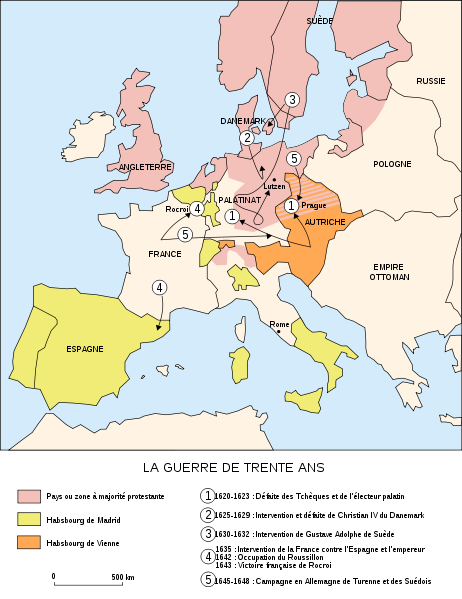 Reformation in ____________
Protestants in France were called                           ______________________.
King Henry IV attempted to quiet                                     conflict in France between                                      Catholics and Huguenots.
Issued “________________” 1598 –                                       the law ______________________                                     ____________________________                             	_____________  (Huguenots).
		___________________________made the 30 	Years’ War about politics not religion.
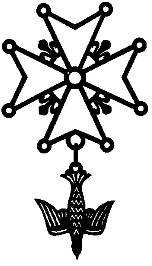 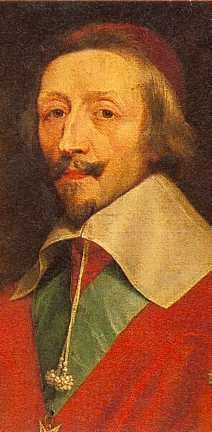 ____________________________
___________________ doctrine, end corruption, win back favor of citizenry, and combat popularity of Protestantism with their own Catholic __________ _________________.
_____________________________ ~ (1545) Pope called for a council to look into allegations made by Protestants.
 ______________________________________.
 ______________________________________.
 ______________________________________.
Counter Reformation
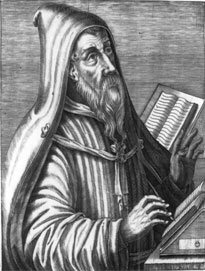 Key Catholic Changes:
	(different than Protestant beliefs)
  The _______, not the individual,                               __________________________. 
  Church traditions had authority over the lives of Christians and was now ______________________.
3.	  ____________________________________ __________________a life of good works was required as well.
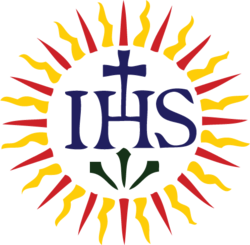 _________________
_________ ~ (aka - the Society of Jesus)                        pledged ______________________ in Rome.
A group of __________________ - duty was to _____________________________________ ____________________________________.
			  Heavily influenced the cultures of 			  the Latin America (Central and       			  South America).
			  Still in existence today.
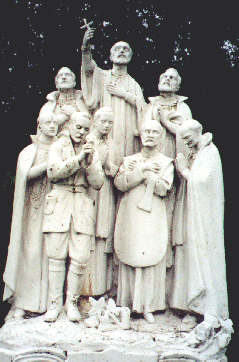 The Inquisition
Committee of 6 cardinals were charged by the Pope to _____________________________________.
	(heresy – _______________________; a heretic) 
Inquisition empowered by the Pope to __________ _________; aka – witch hunts.
____________________ to                                       accomplish their mission.
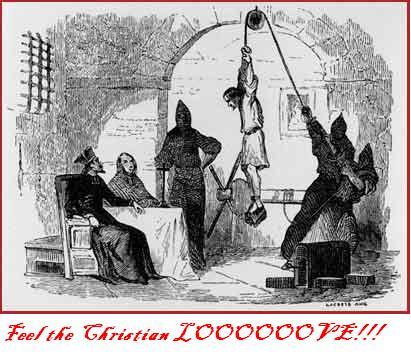